Drużyna Pierwszej Pomocy VI LO w Kielcach
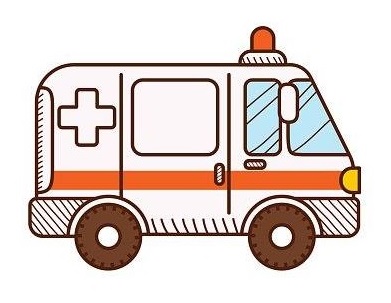 Kim jesteśmy ?
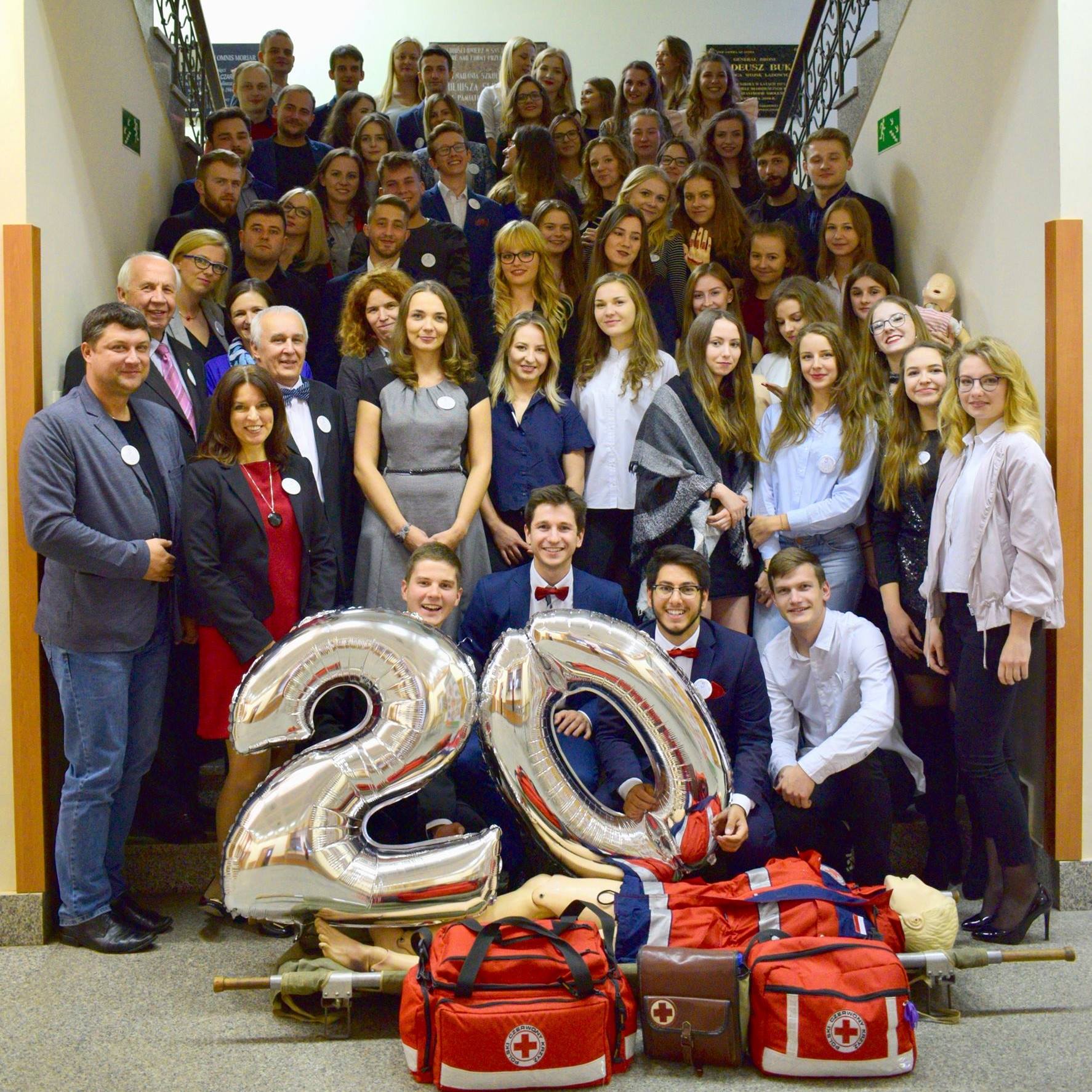 Ludźmi, których połączyła pasja do ratowania życia
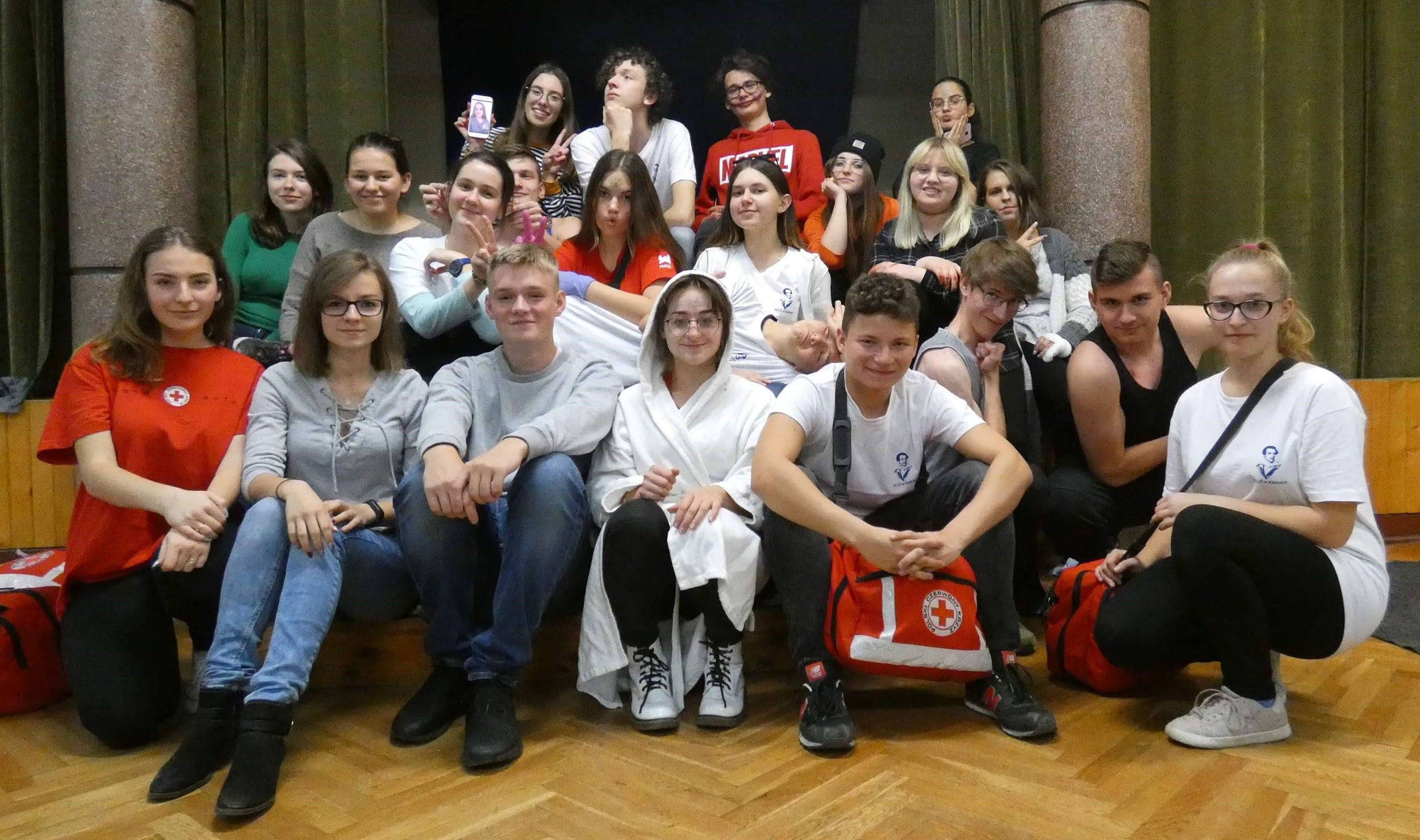 Drużyną - mającą 23 lata,żyjącą do końca świata i jeden dzień dłużej !
Czym się zajmujemy?
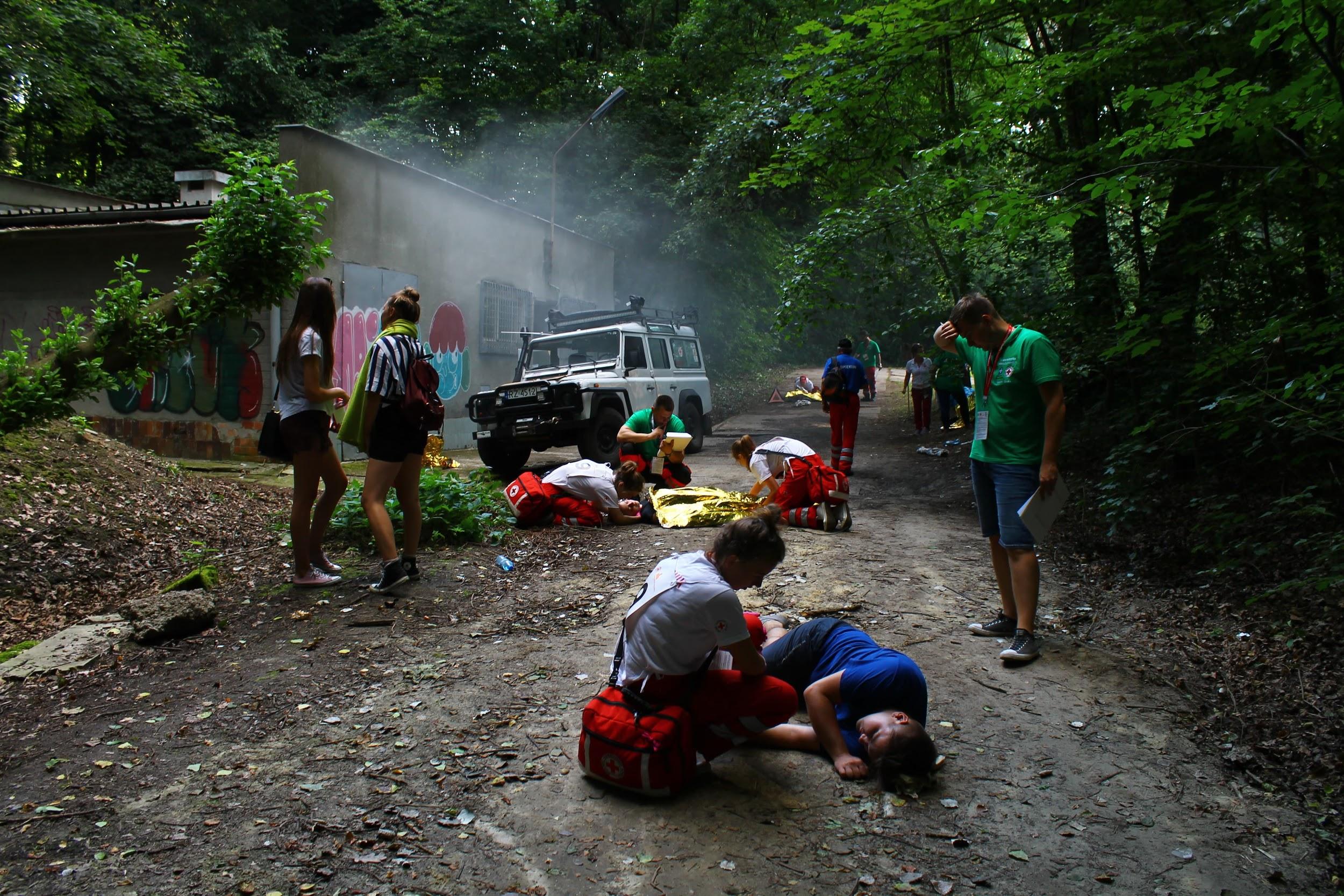 ratowaniem
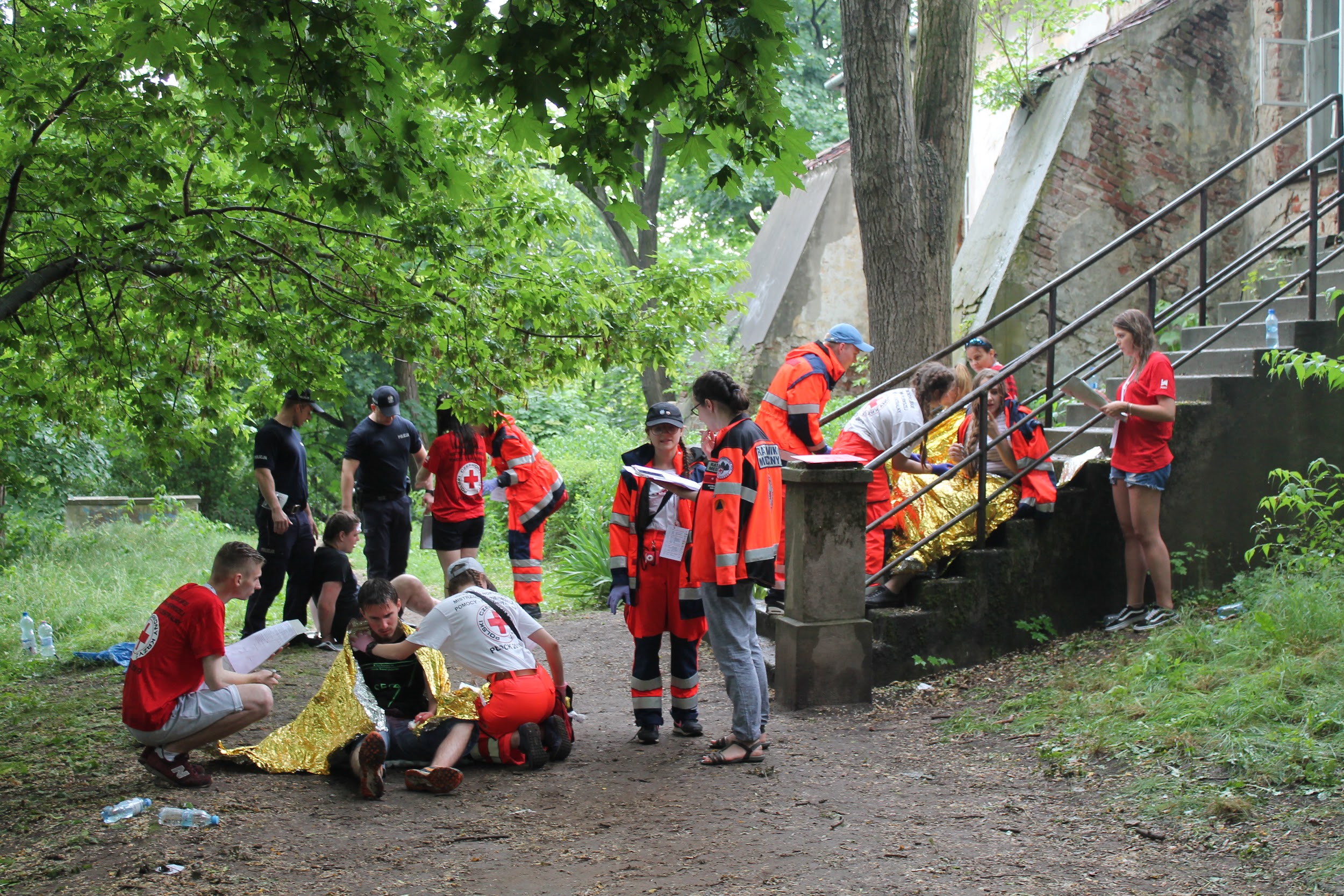 pomaganiem
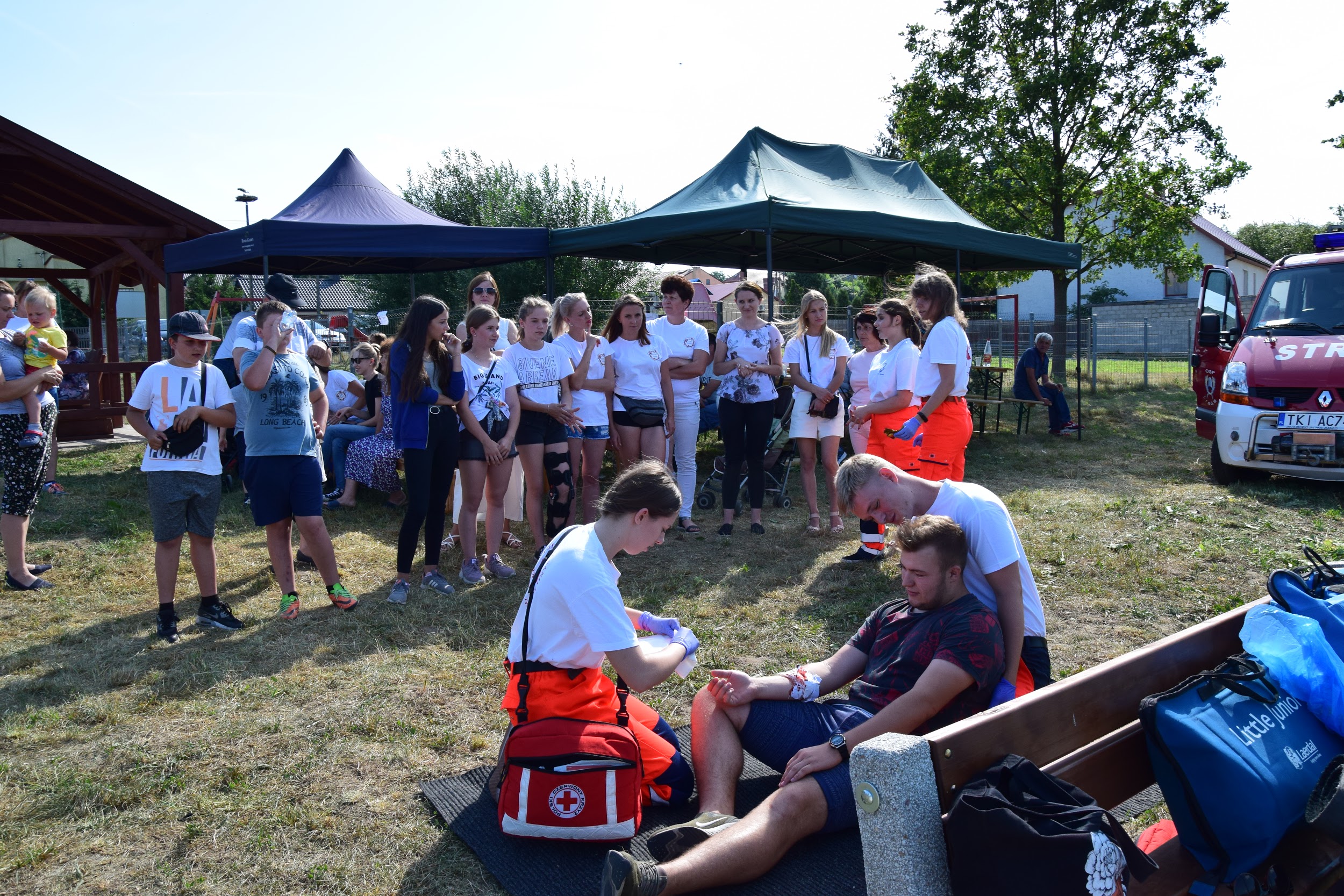 Organizacją 
pokazów
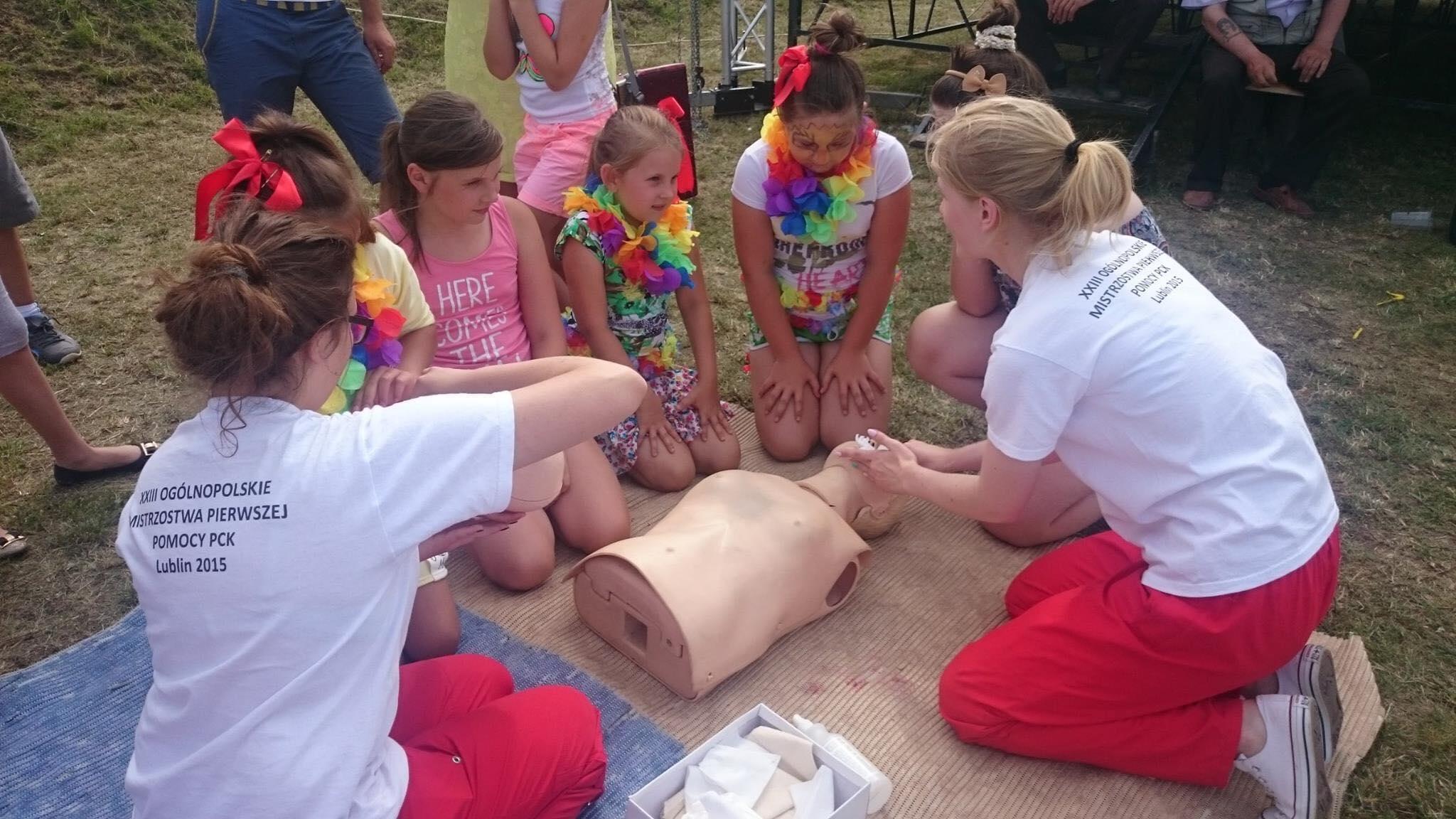 Udziałem  w festynach
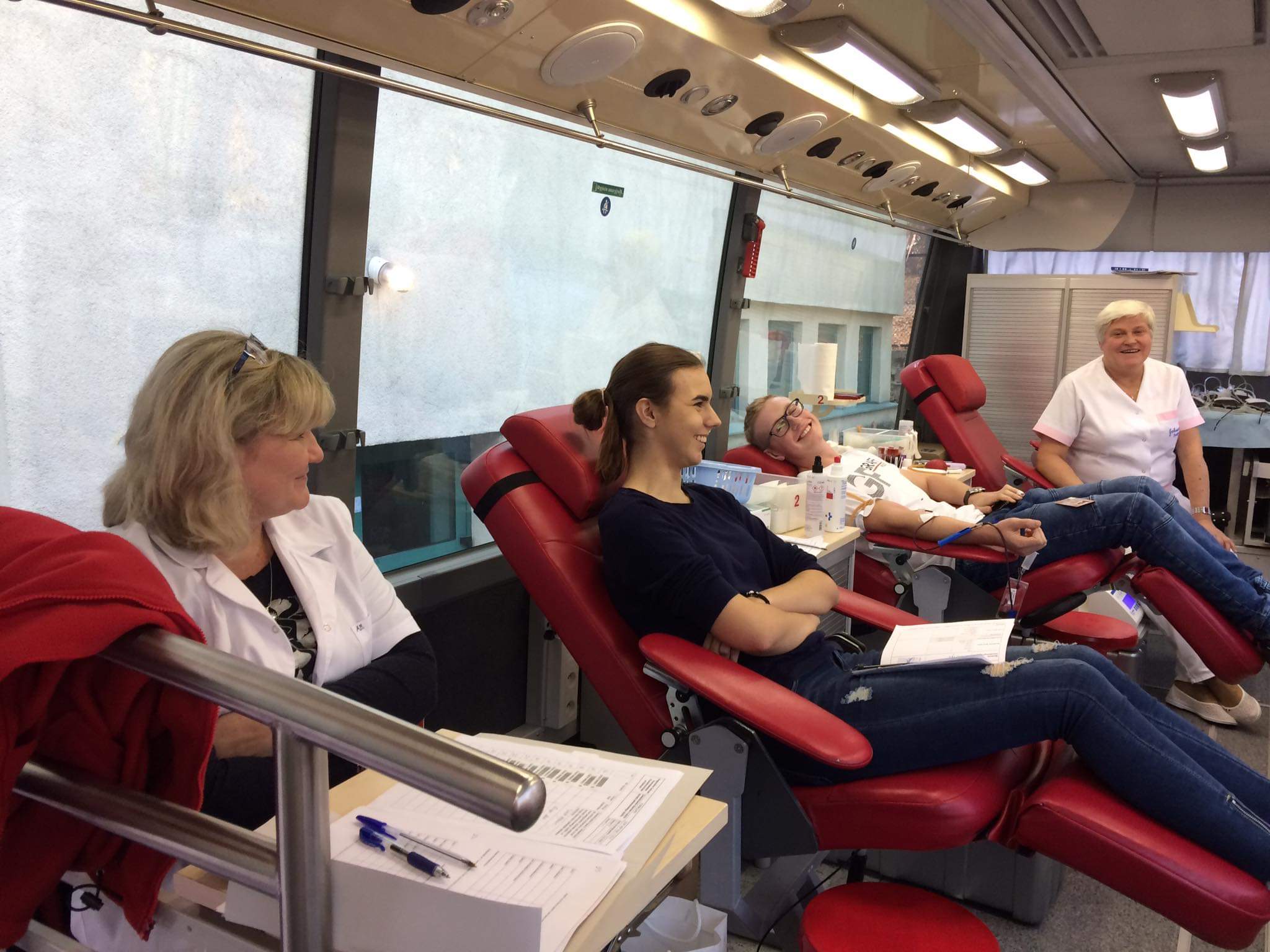 nauczaniem
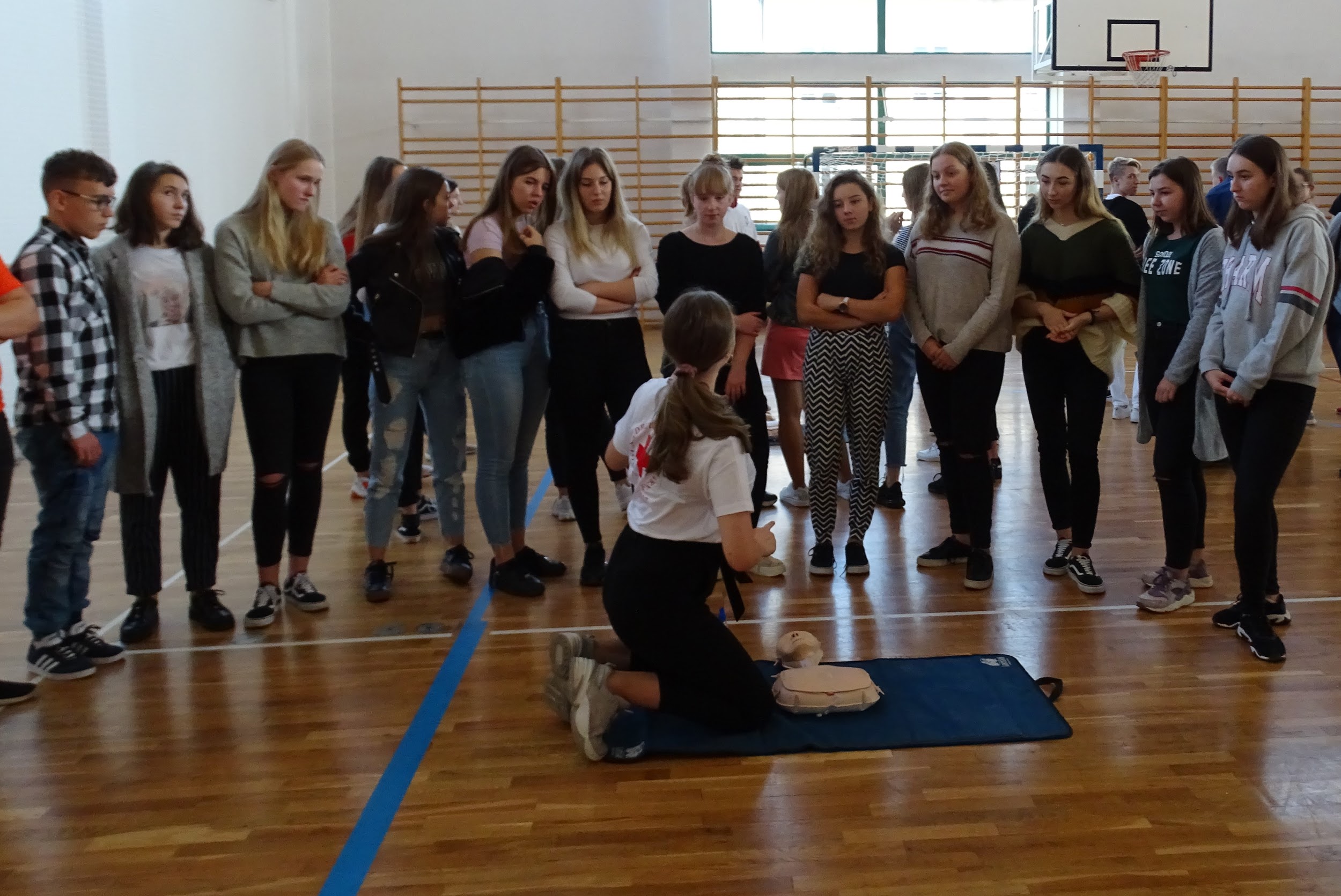 Organizacją Krwiodawstwa
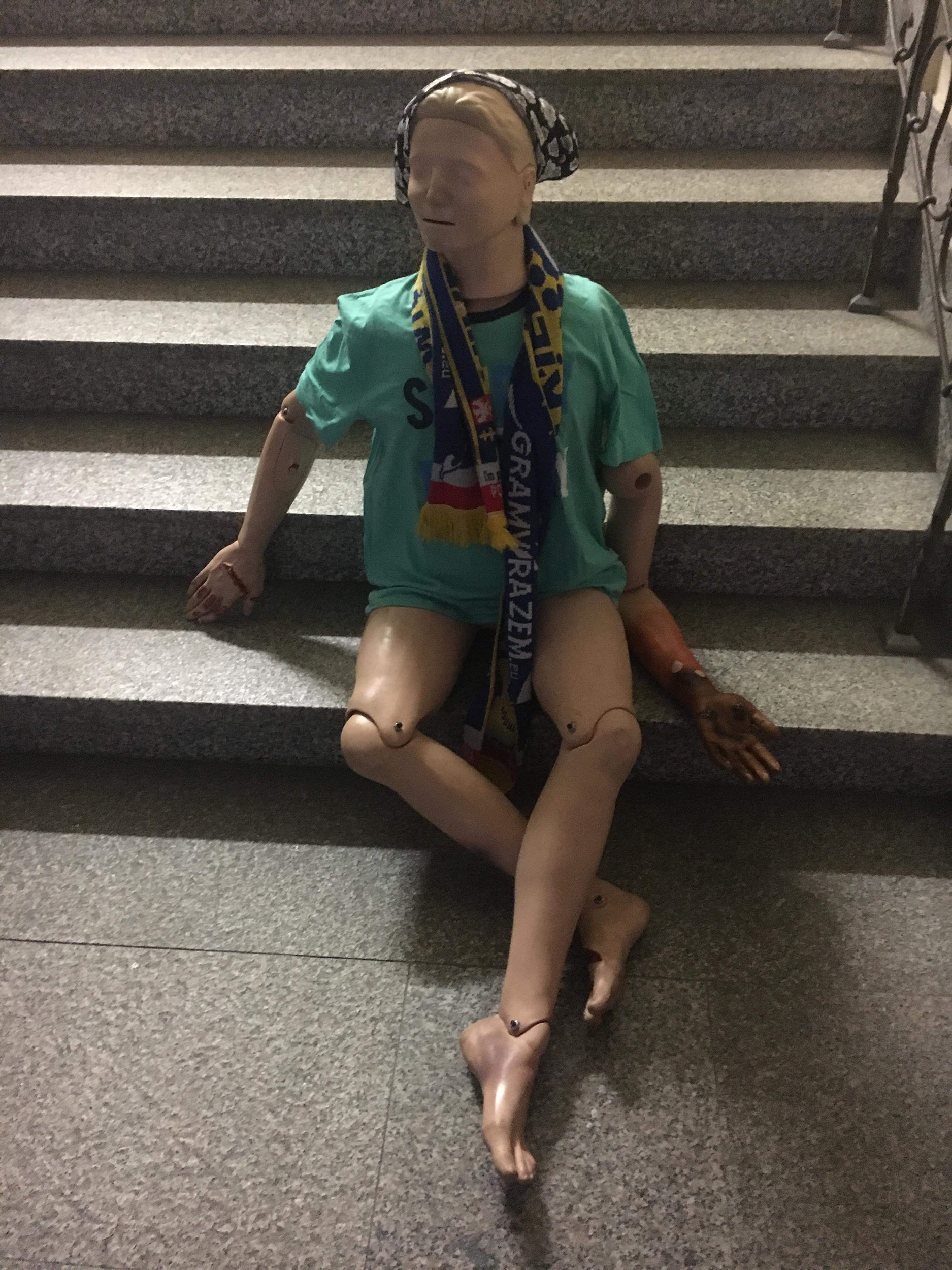 Kto może do nas dołączyć?
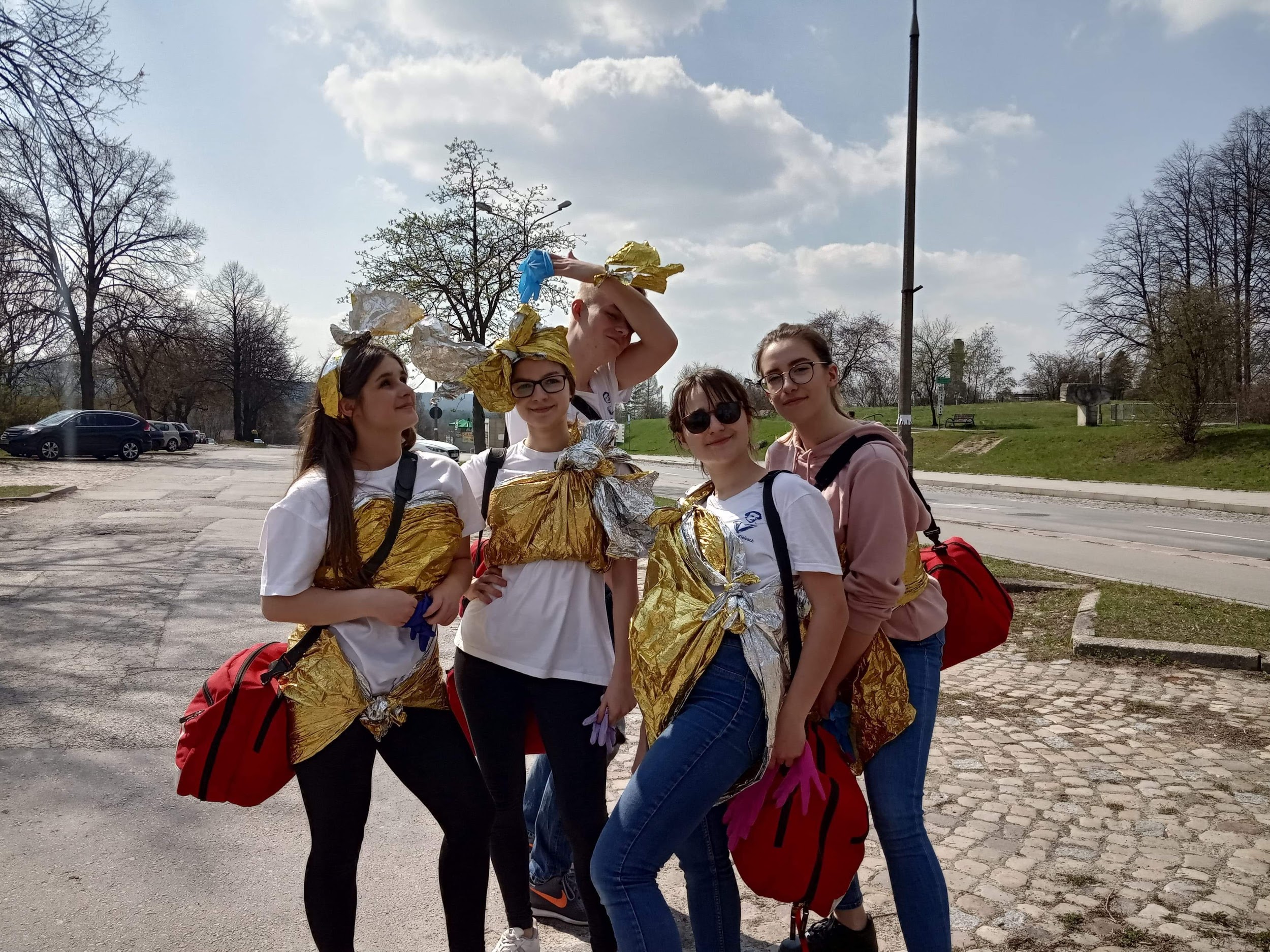 Każdy uczeń bez względu na wszystko :D
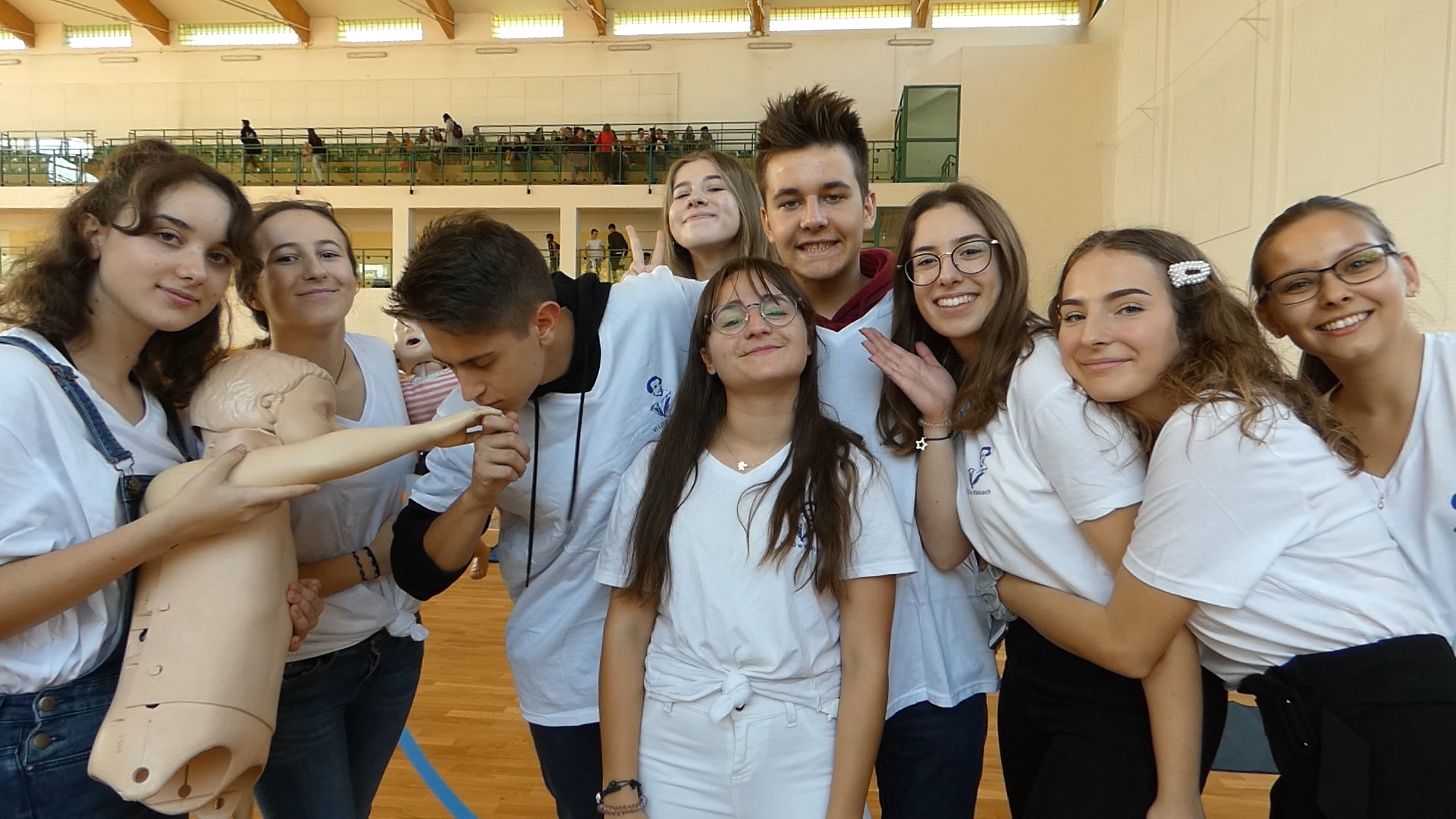 Mały i duży
Fantom dołączył, dołącz i Ty !
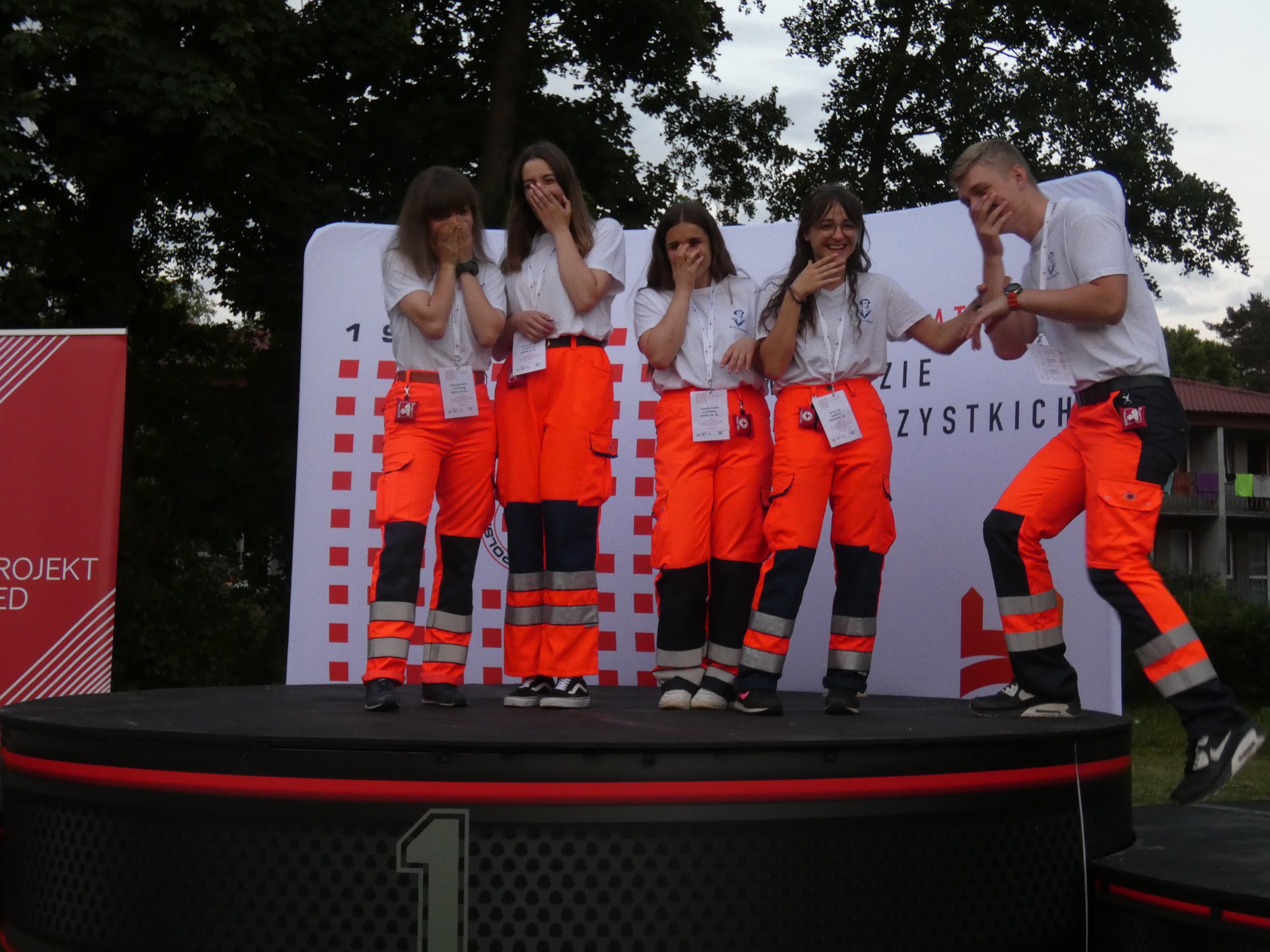 Co dzięki temu mamy?
Wyjazdy
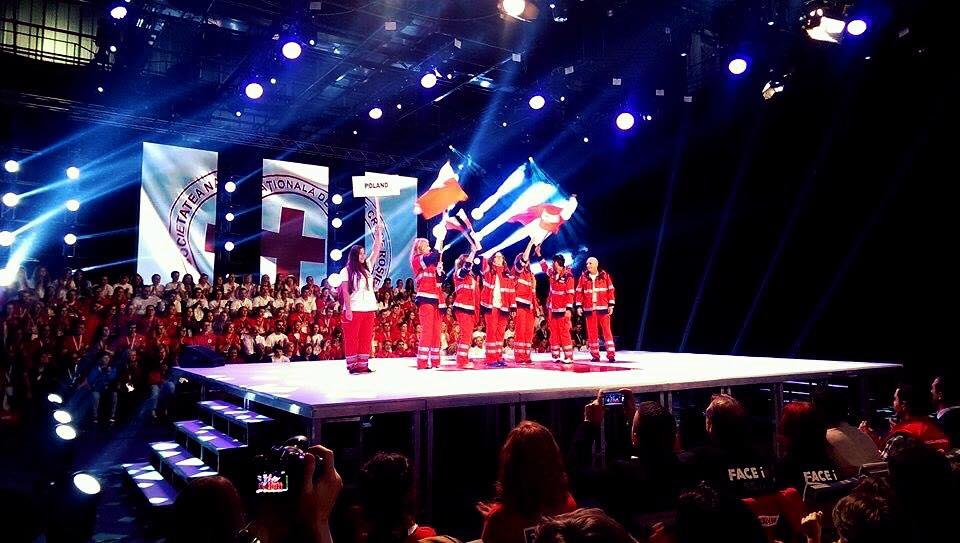 Mistrzostwa
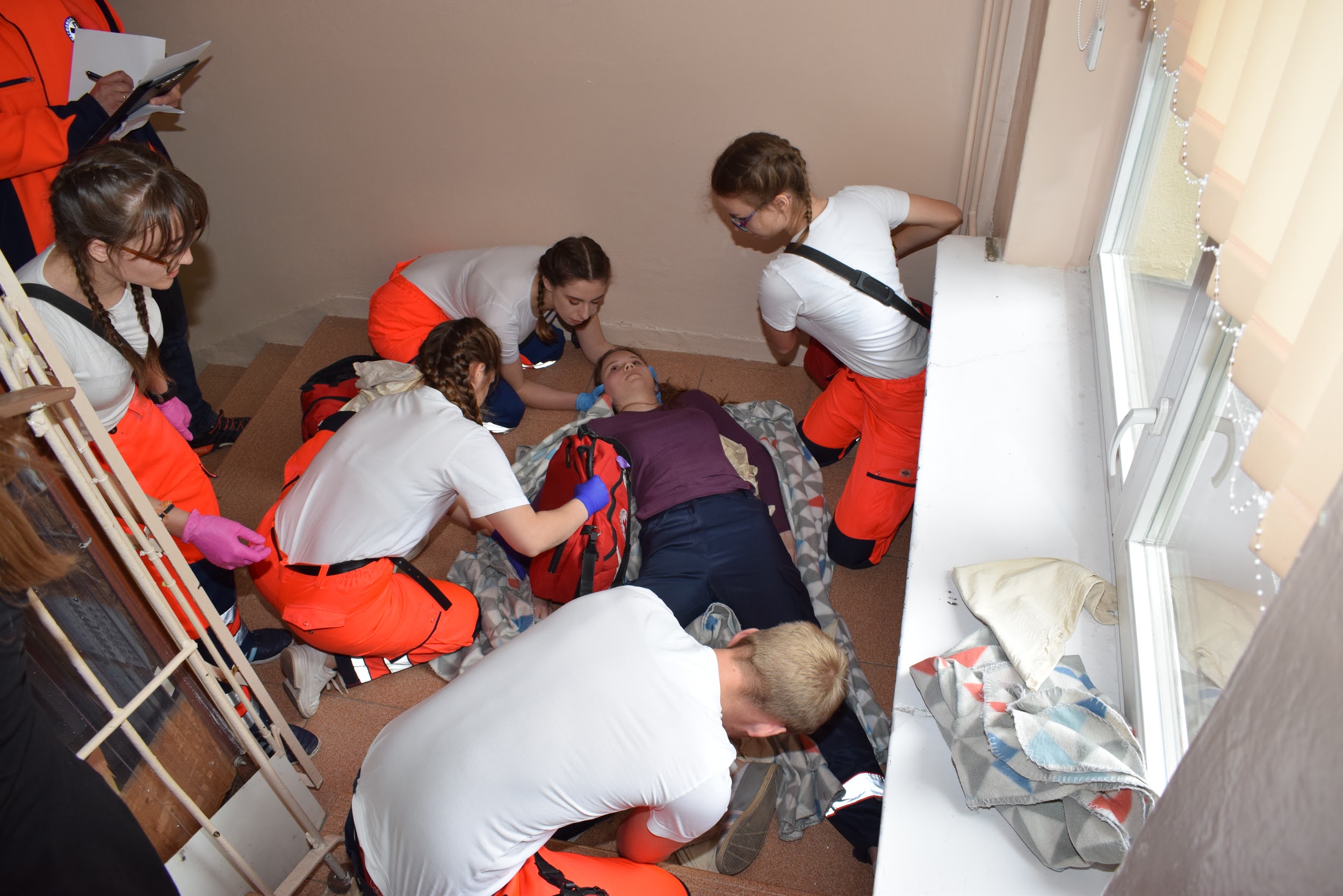 satysfakcję
umiejętności
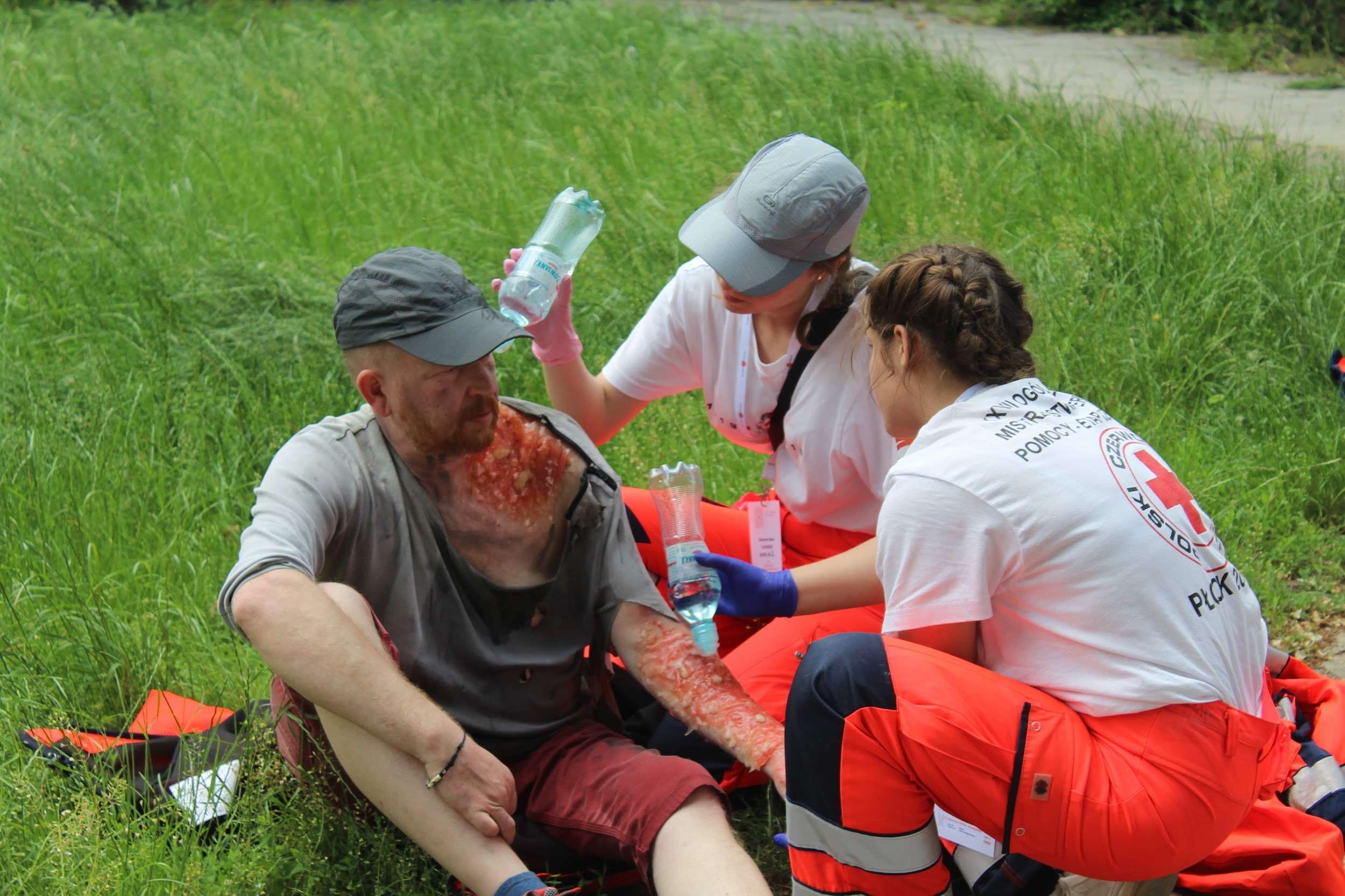 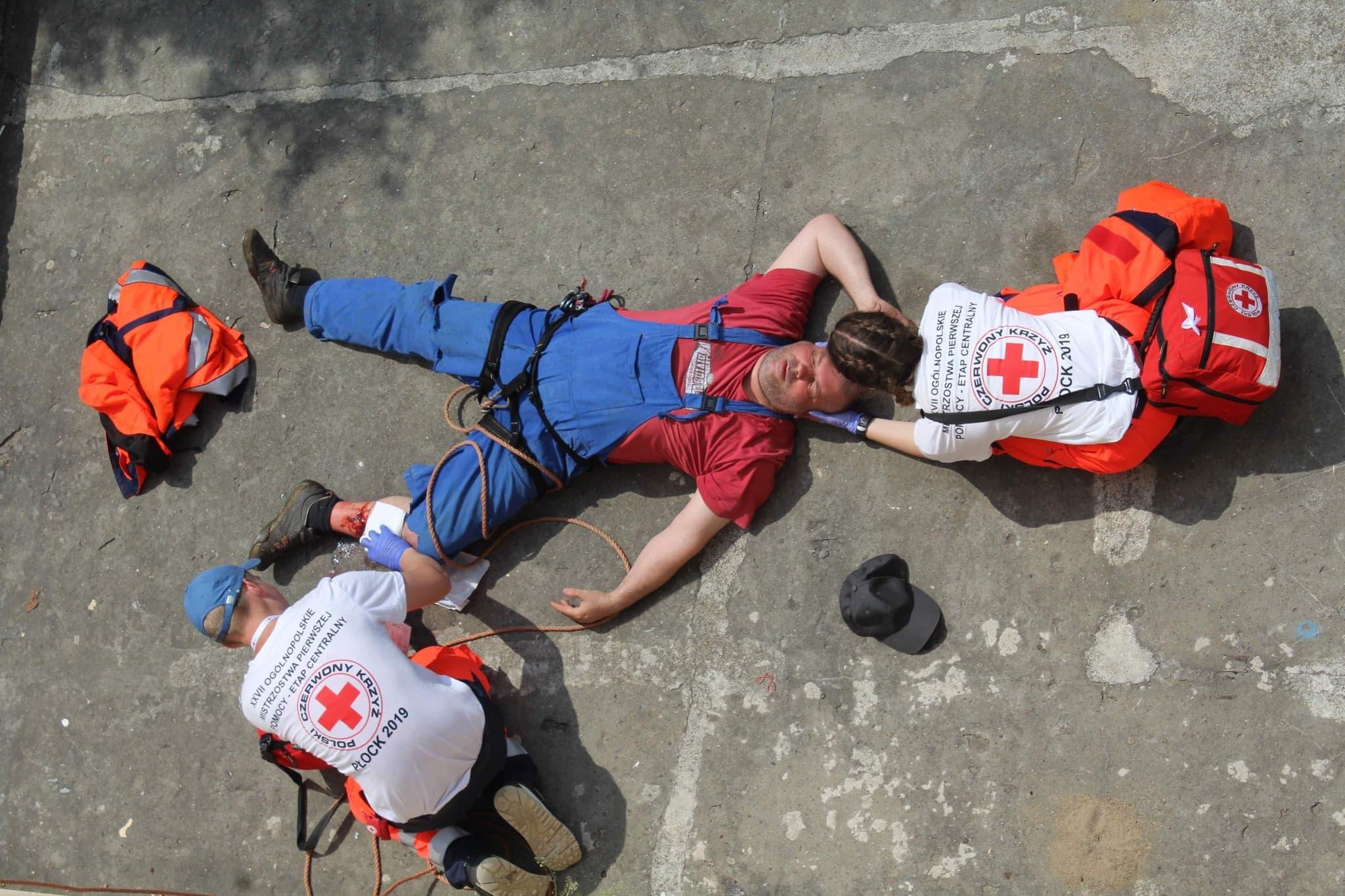 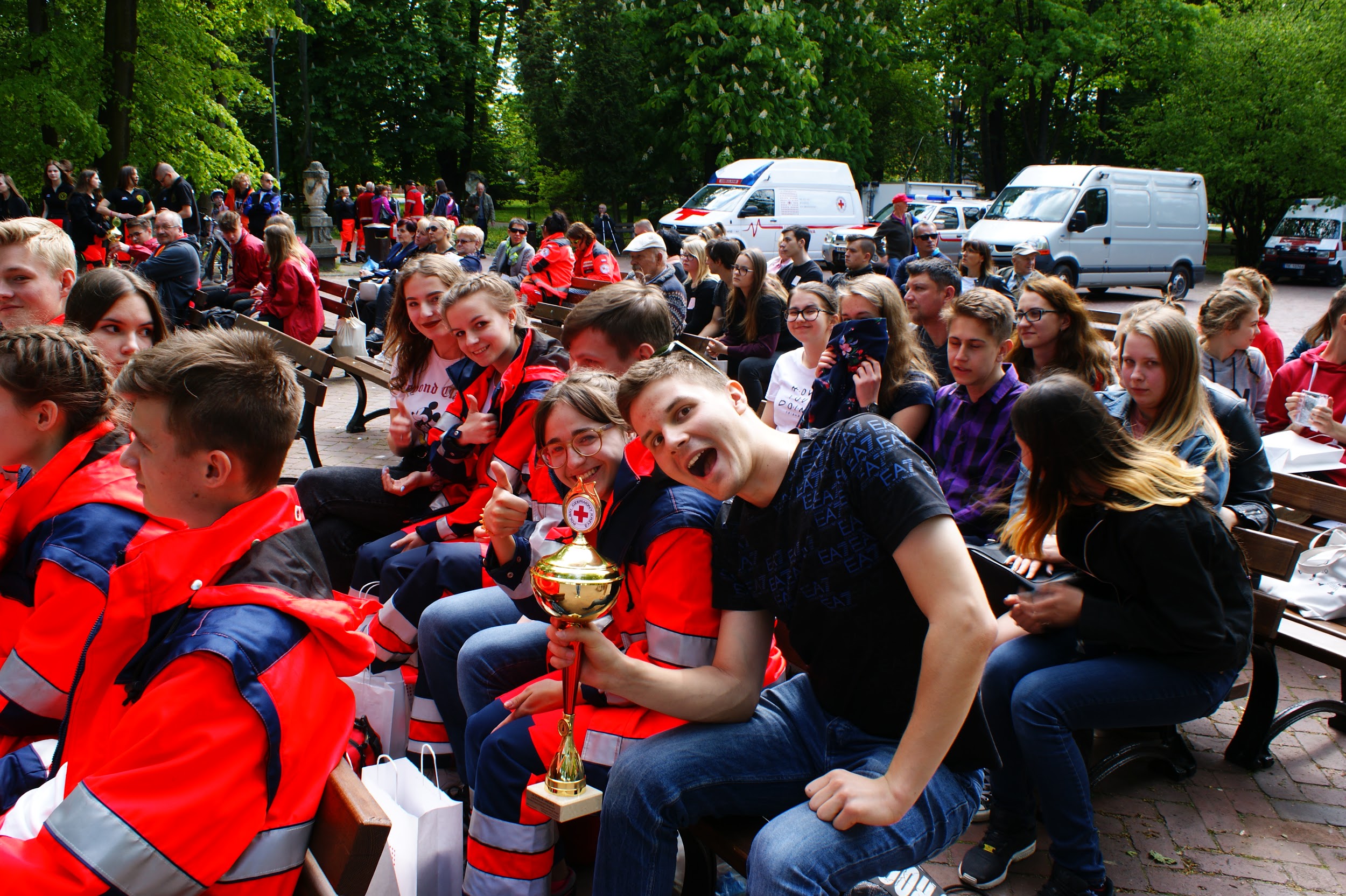 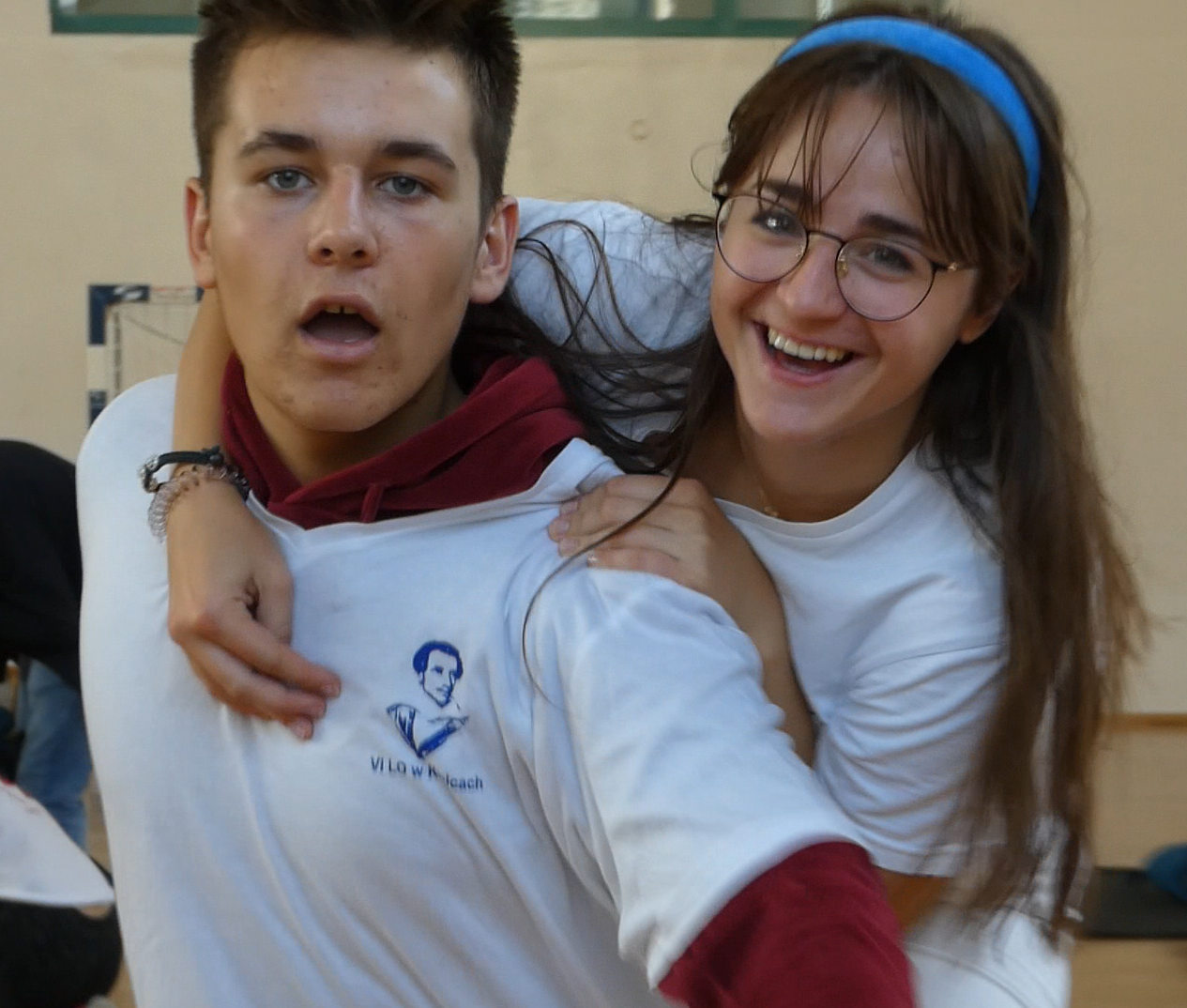 Puchary
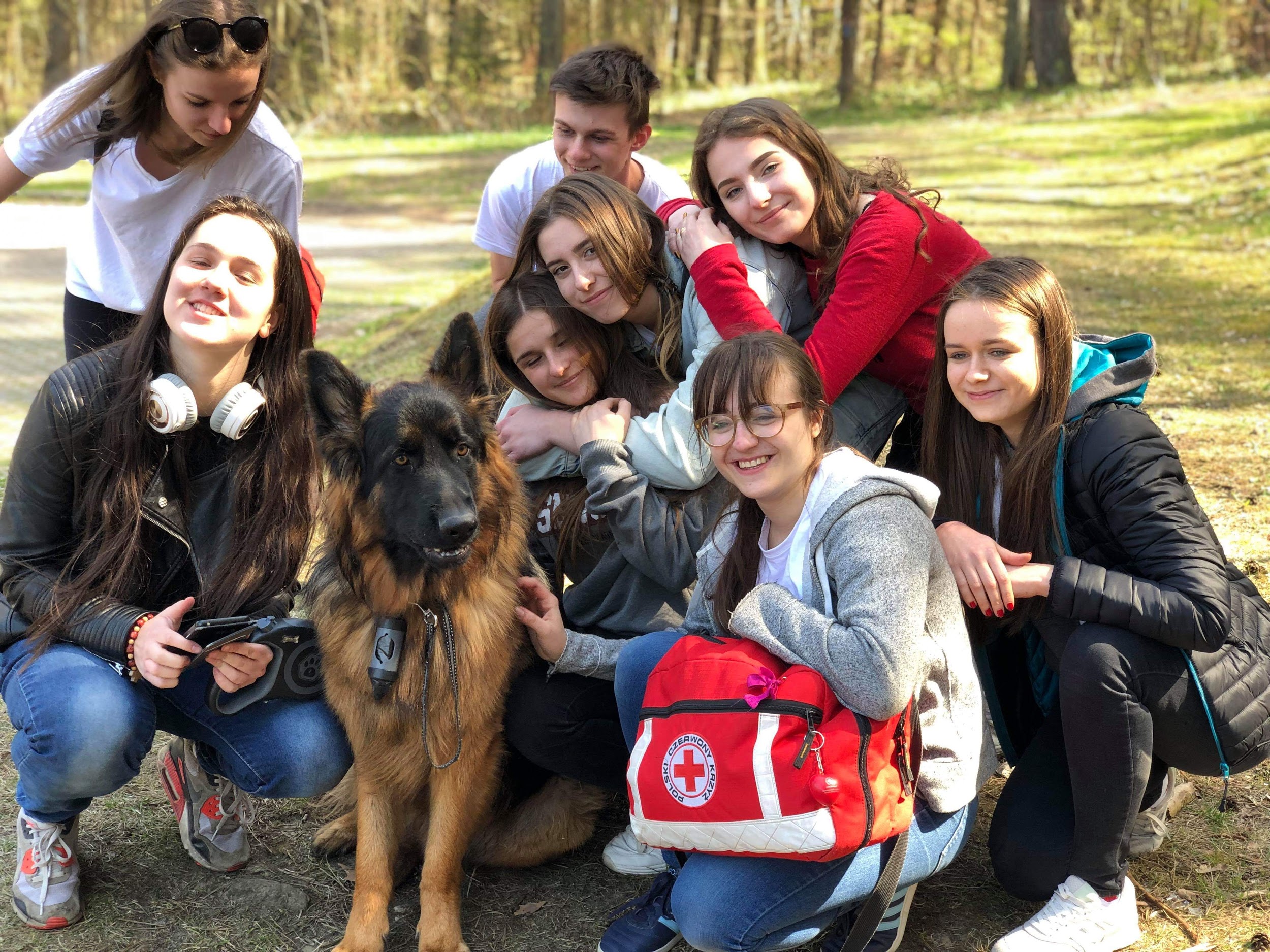 wspomnienia
Przyjaźń
Masz jakieś pytania ?

napisz do nas na Facebooku
https://www.facebook.com/druzynasanitarnaVILO/?eid=ARA9vhSBbjuU3Qxe69GwQ93E4MyV1xWc0zSWo--PlLl6SIphjQRUTVQnQVxME6PJ3C1YhddPKF4zgUjM
Koniecznie też obejrzyj nasz film ! 
(następny slajd)
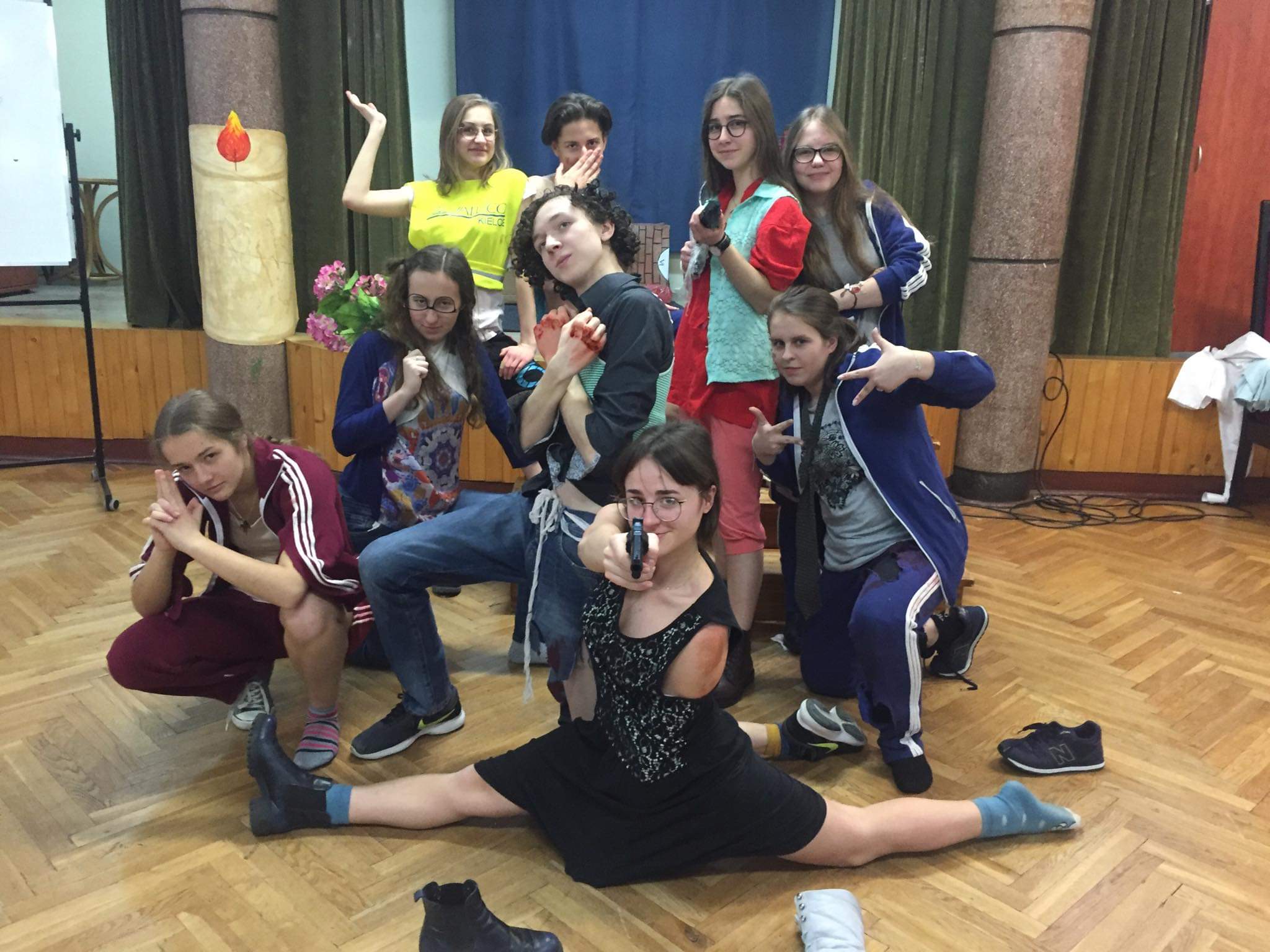 Przyjdź do słowaka i dołącz do naszego gangu !